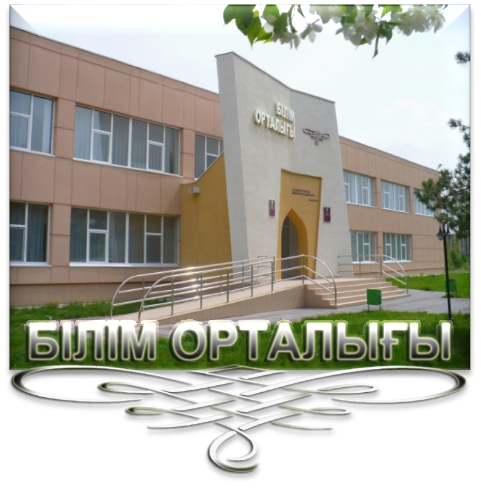 Навигация в информационных онлайн ресурсах НБ «Білім орталығы» 
КГУ им. А. Байтурсынова

«Электронная библиотека» (труды ППС)
Евлентьева Оксана Львовна
Зав. Отд. Автоматизации библиотечных процессов
Официальный сайт 
КГУ им. А. Байтурсынова http://ksu.edu.kz/
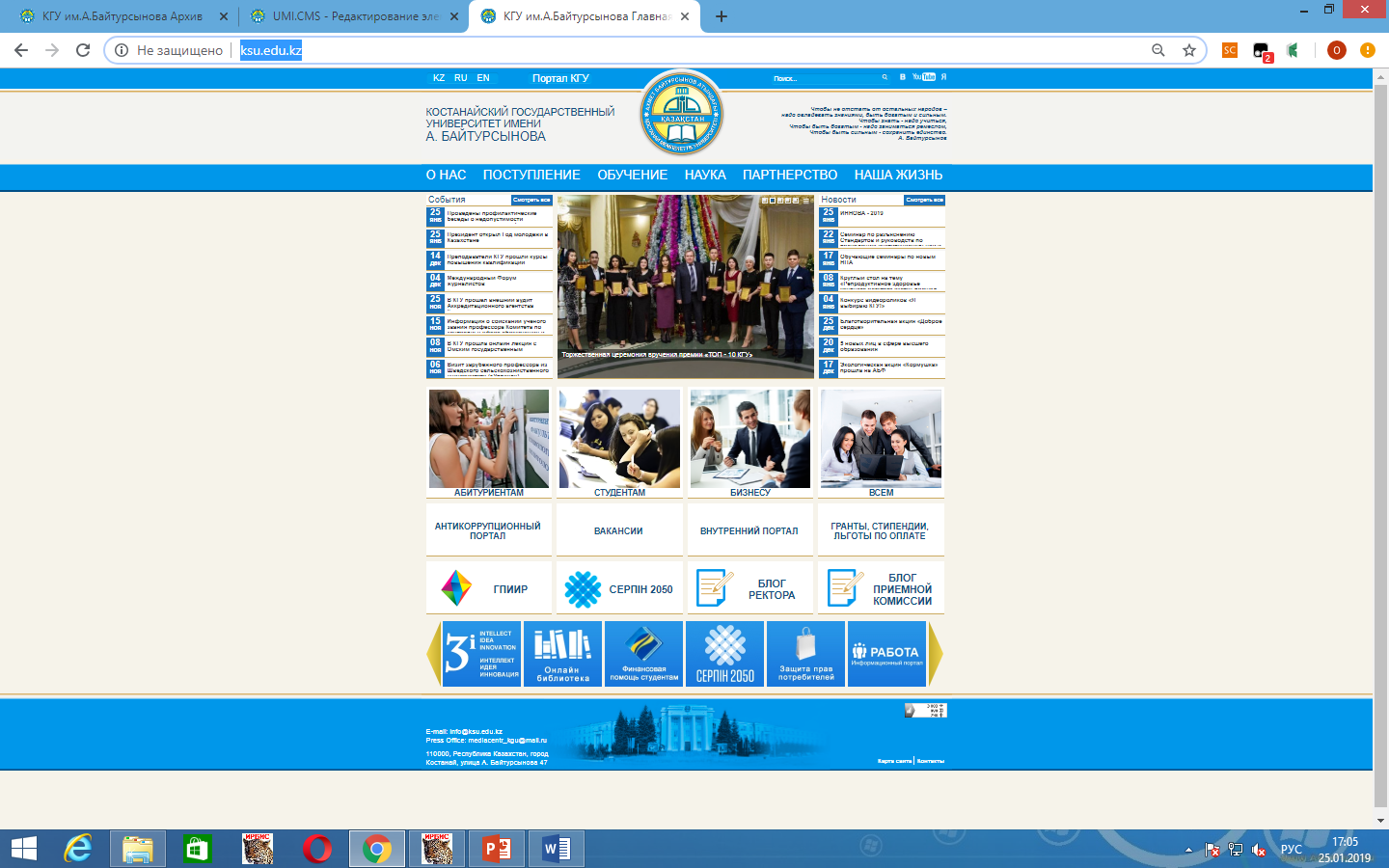 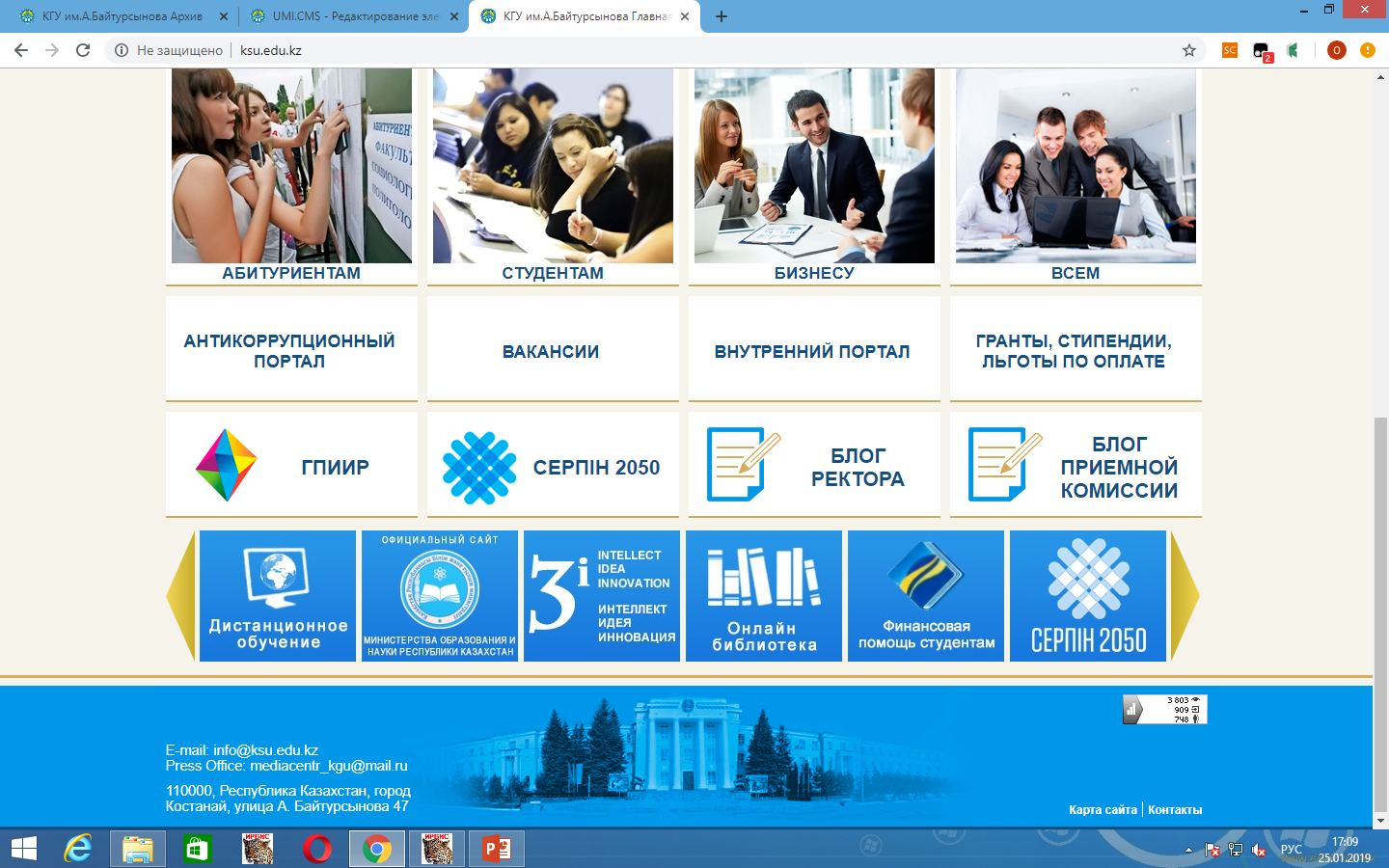 Онлайн библиотека
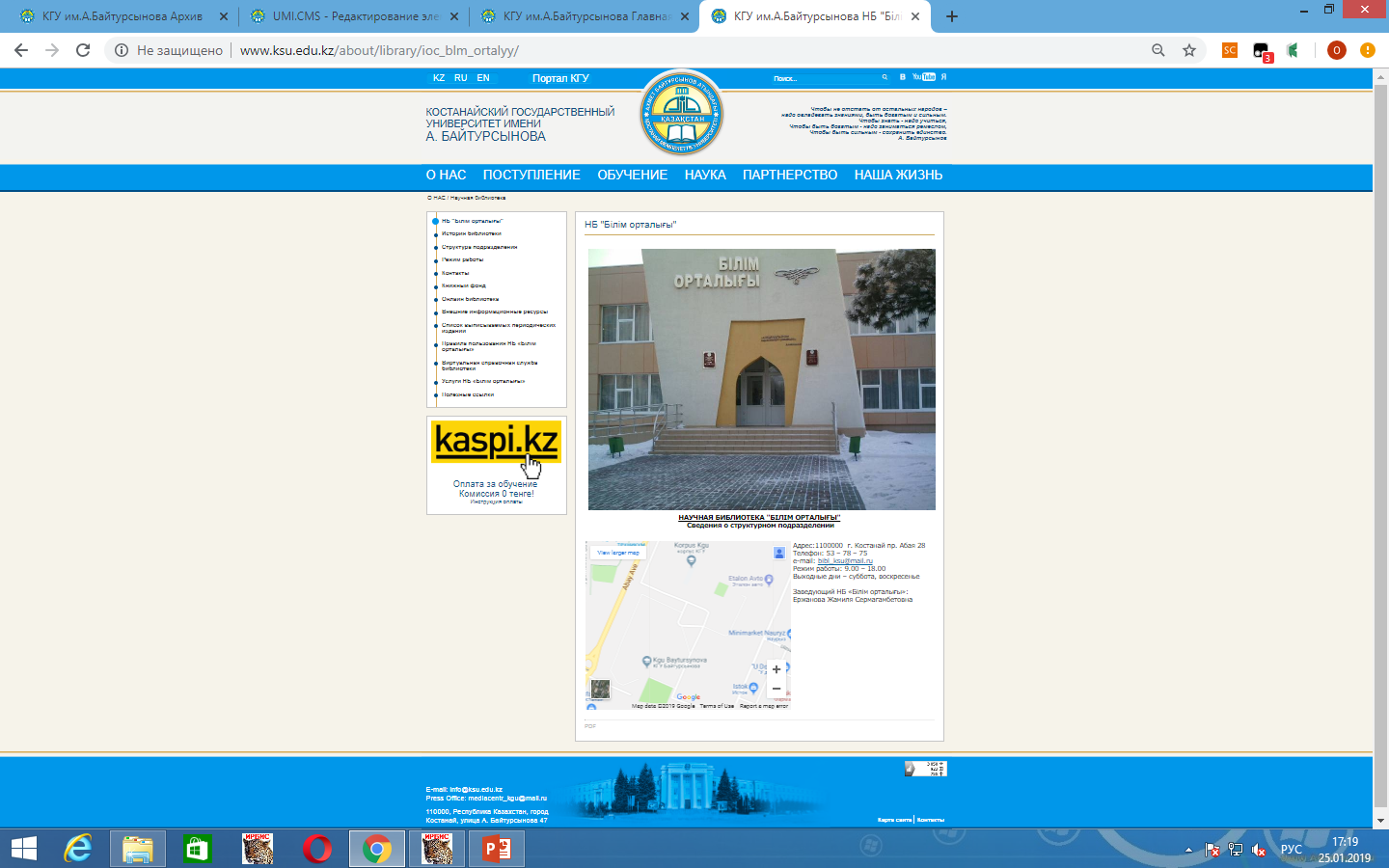 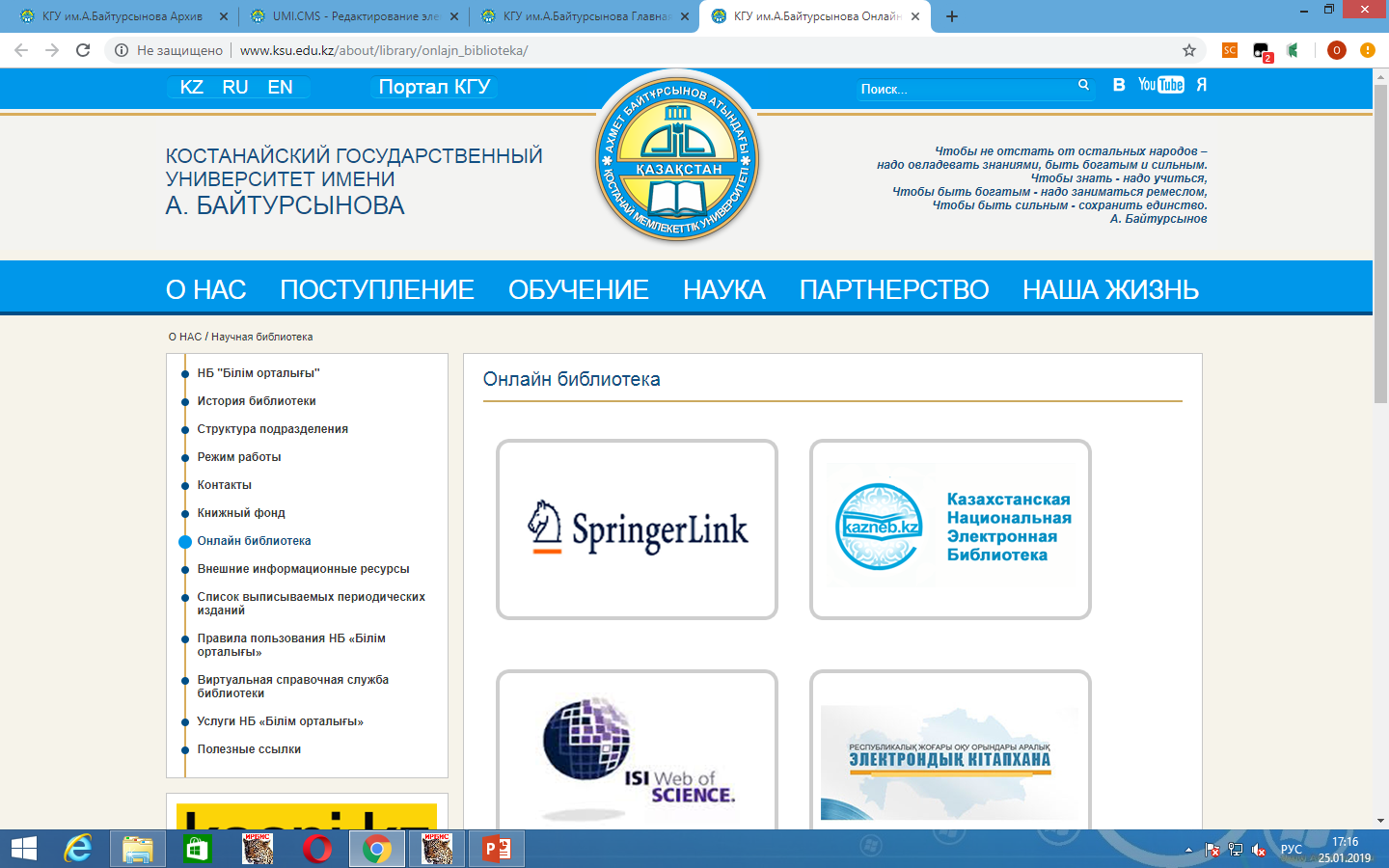 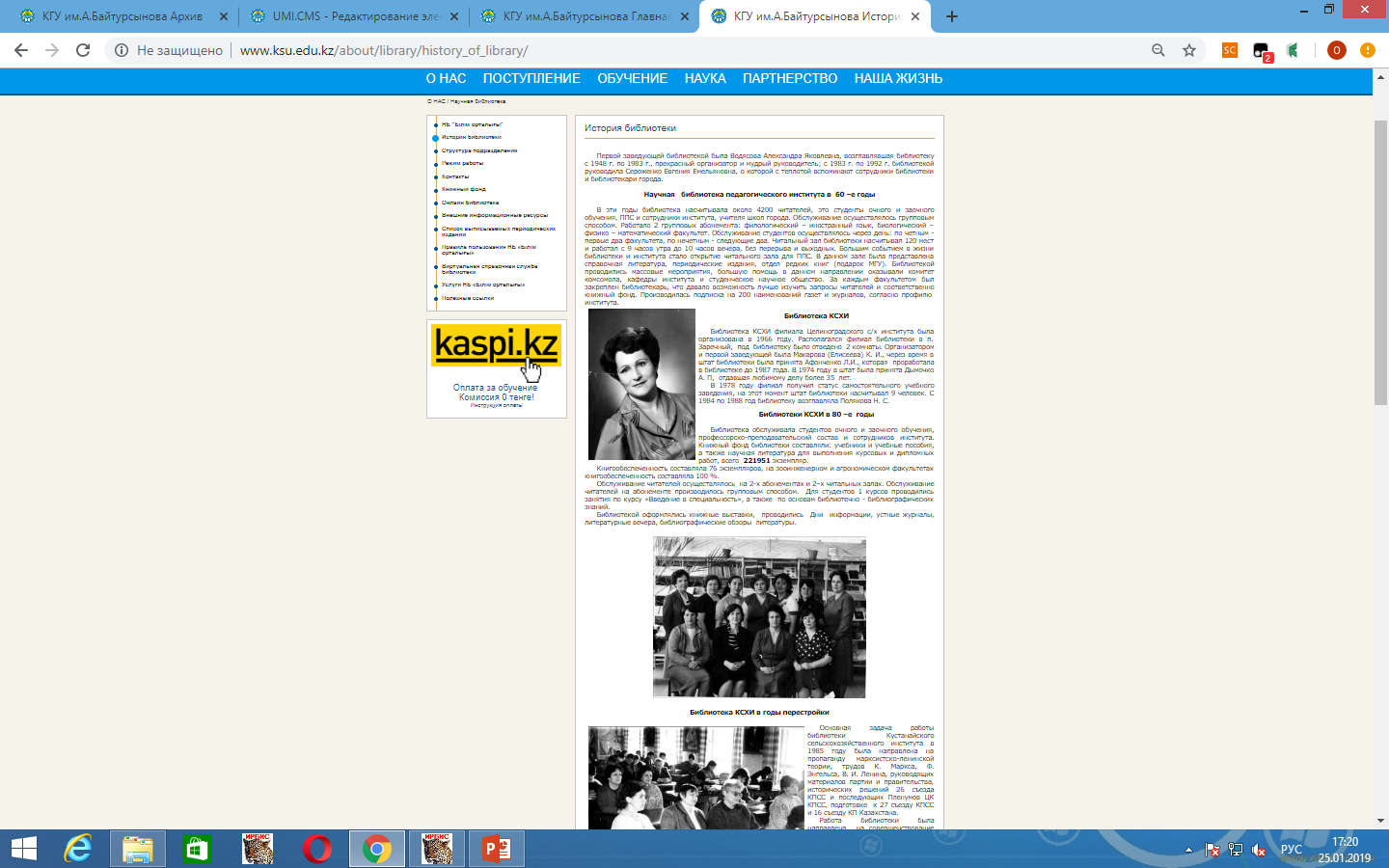 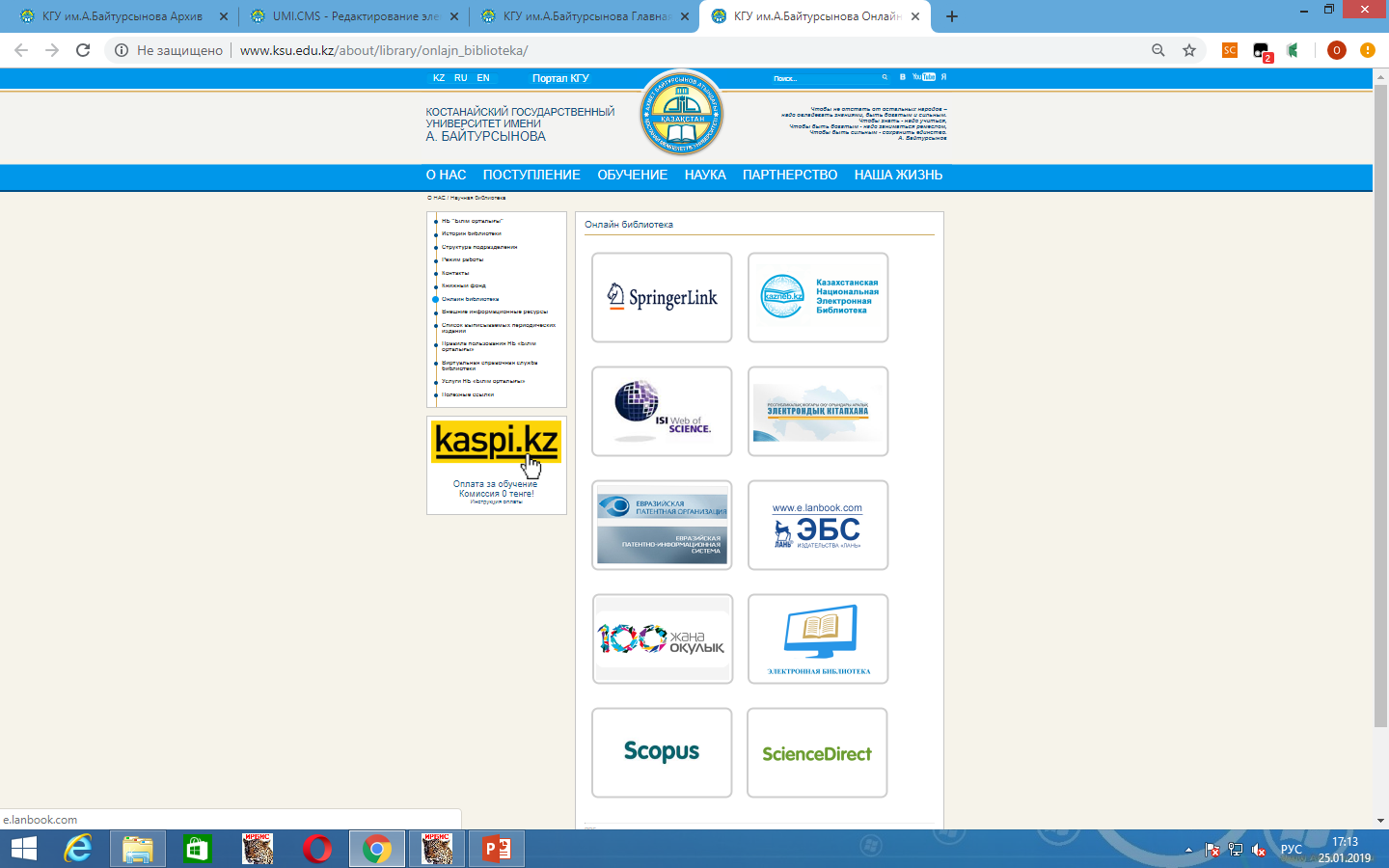 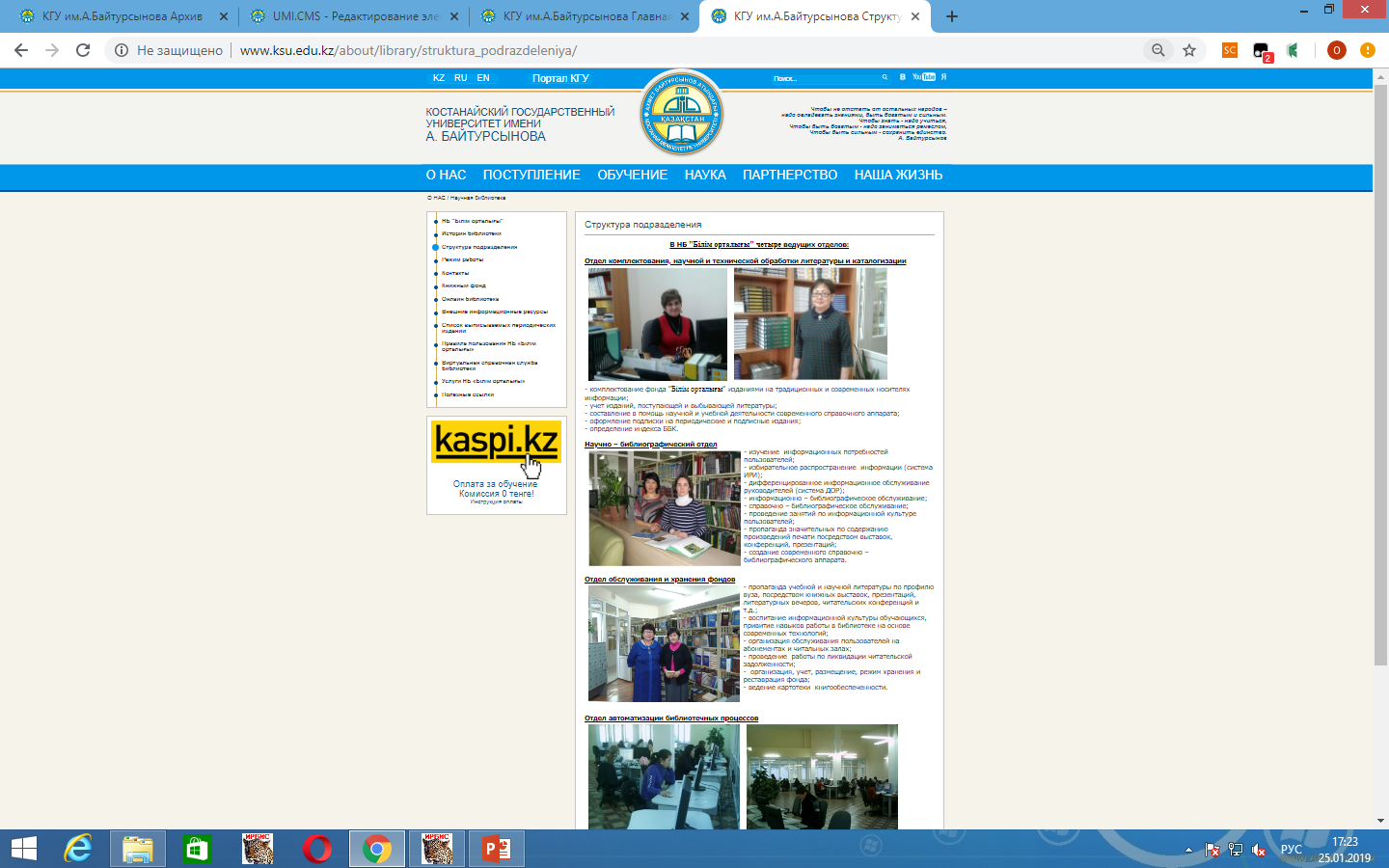 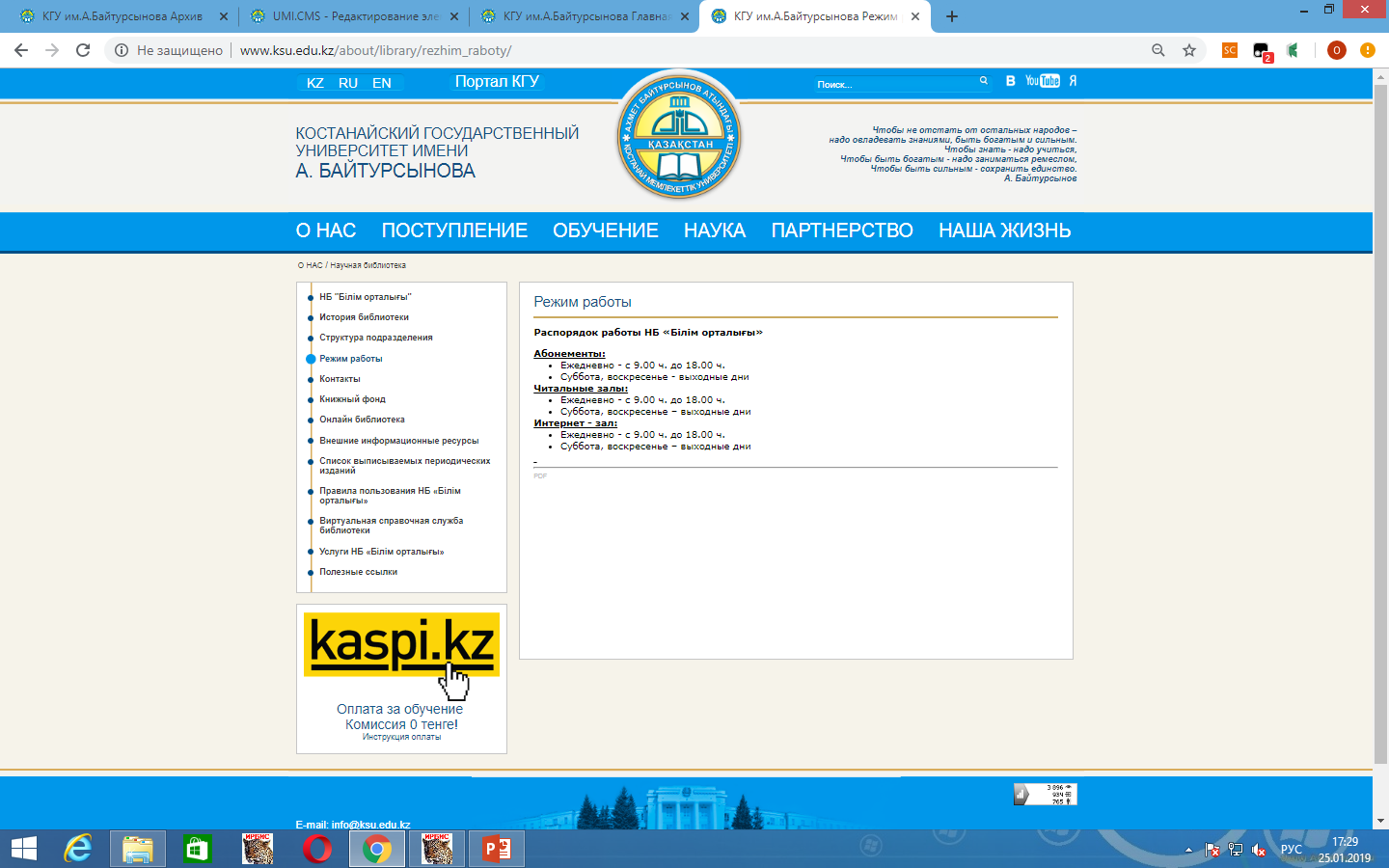 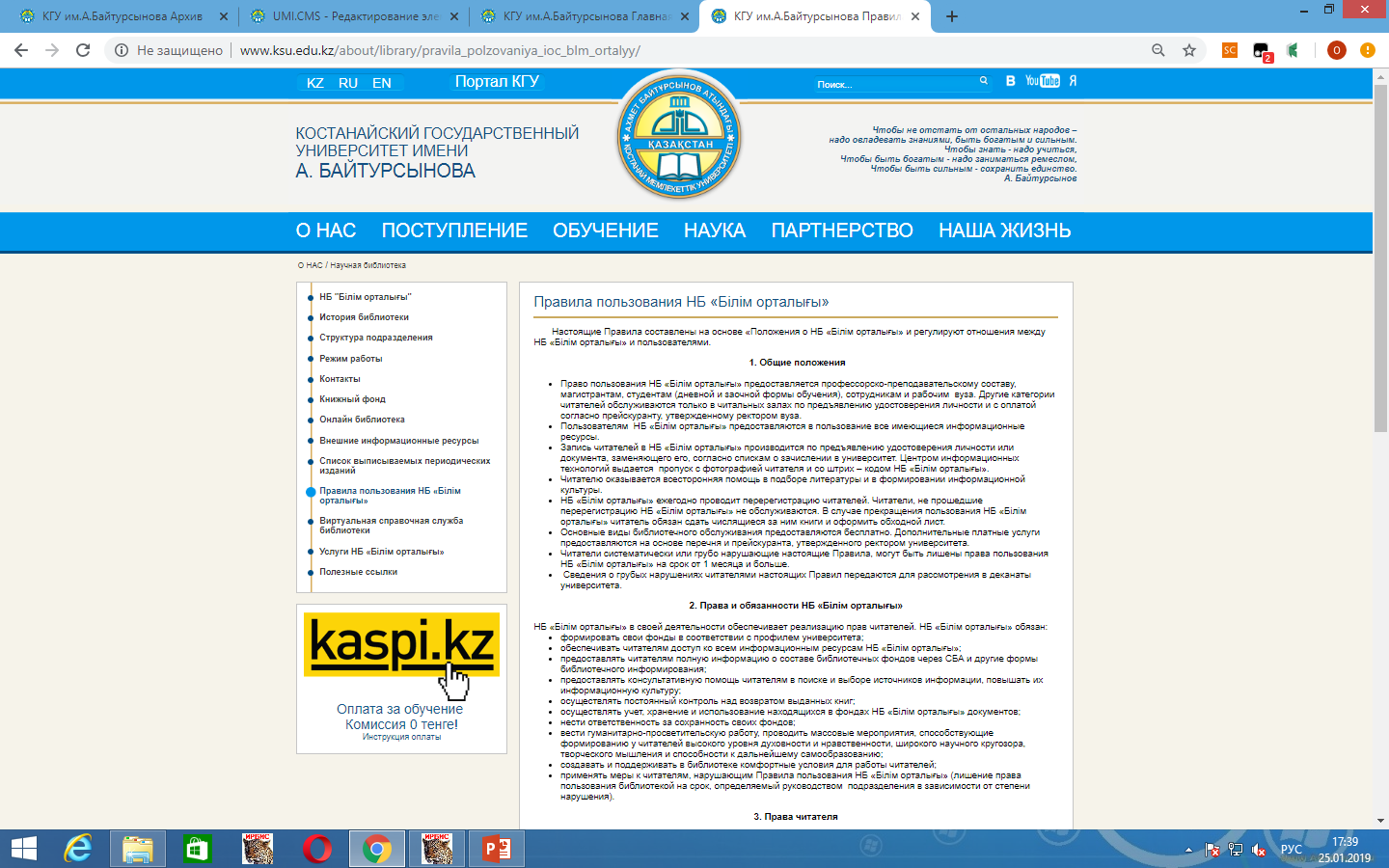 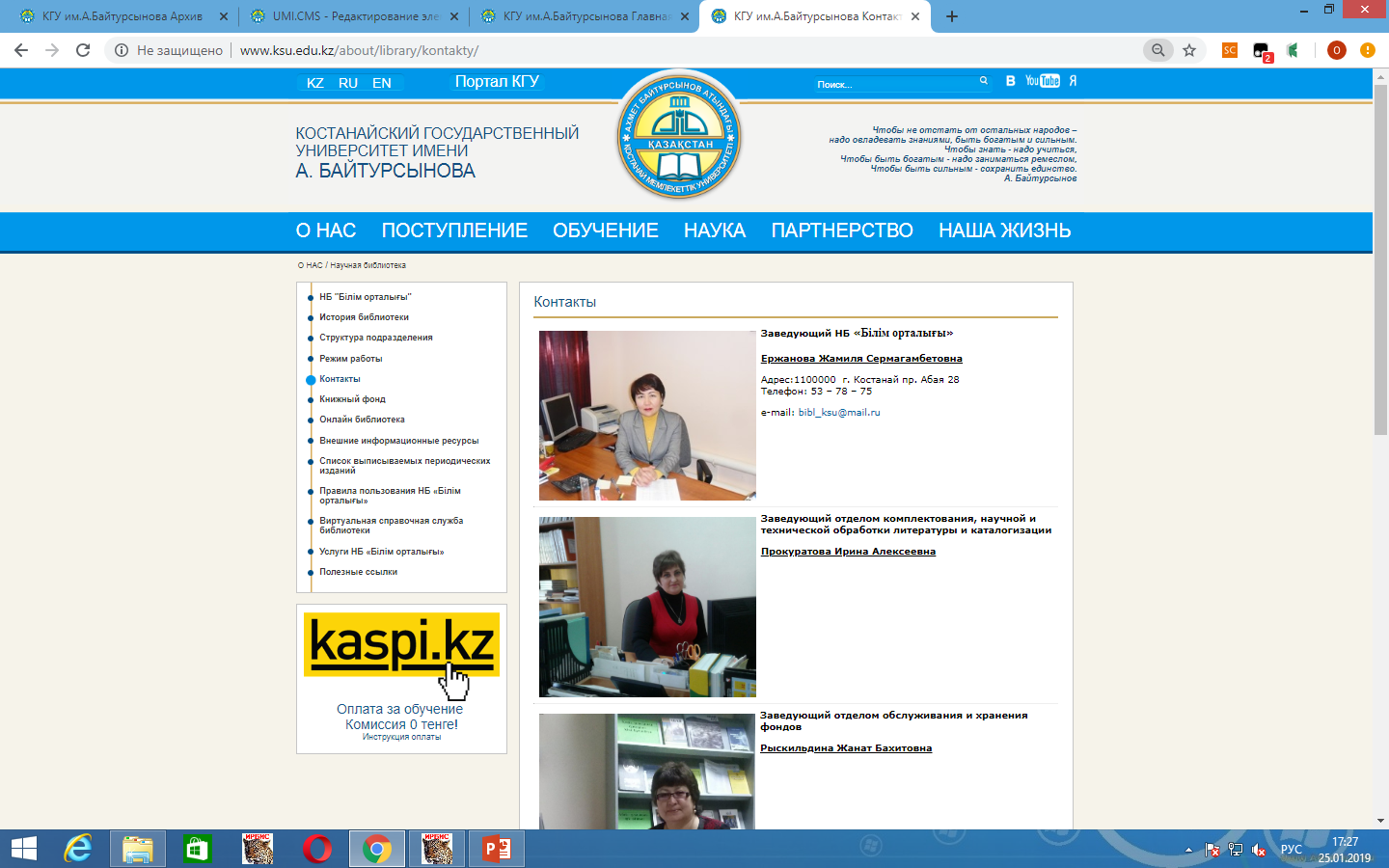 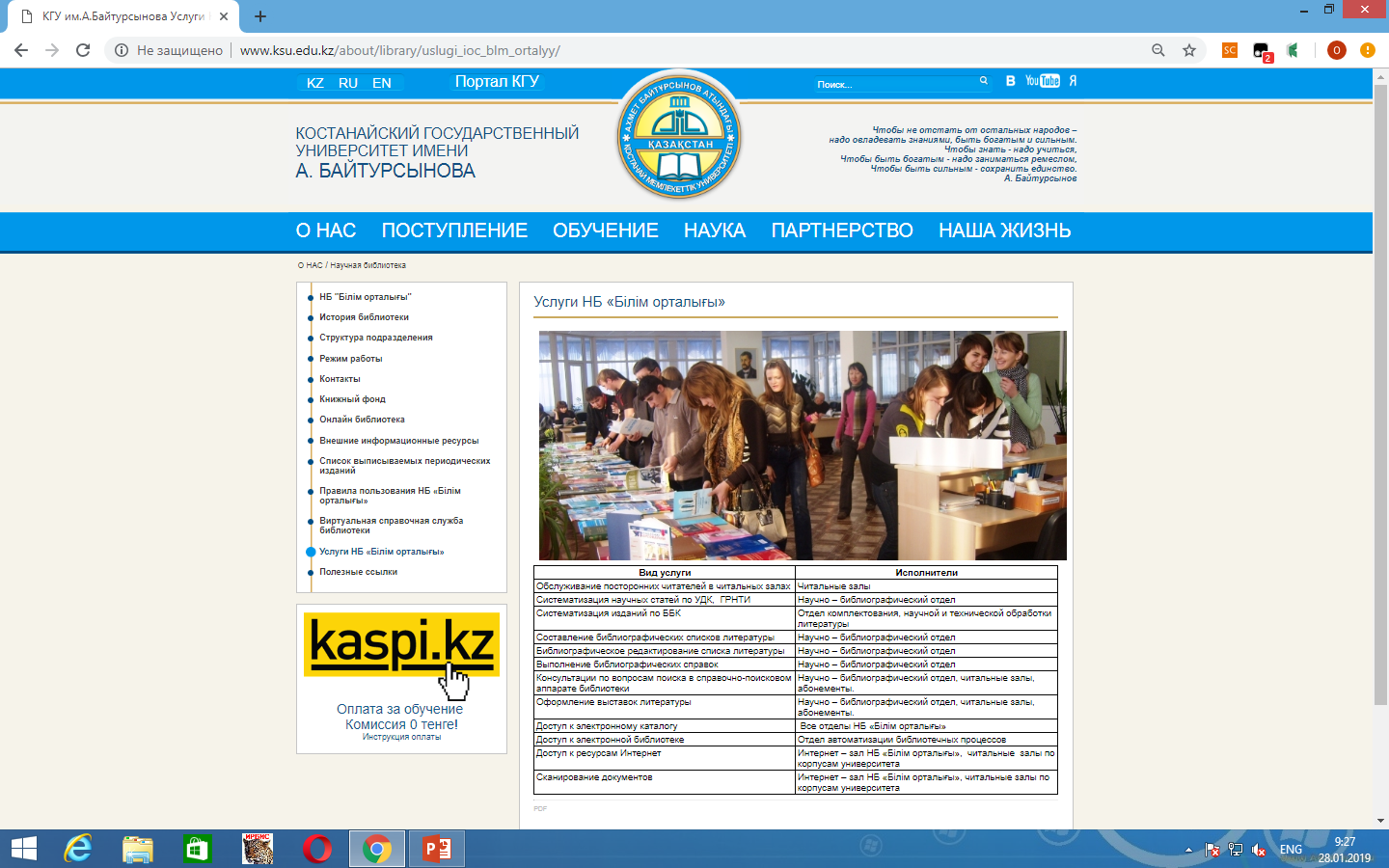 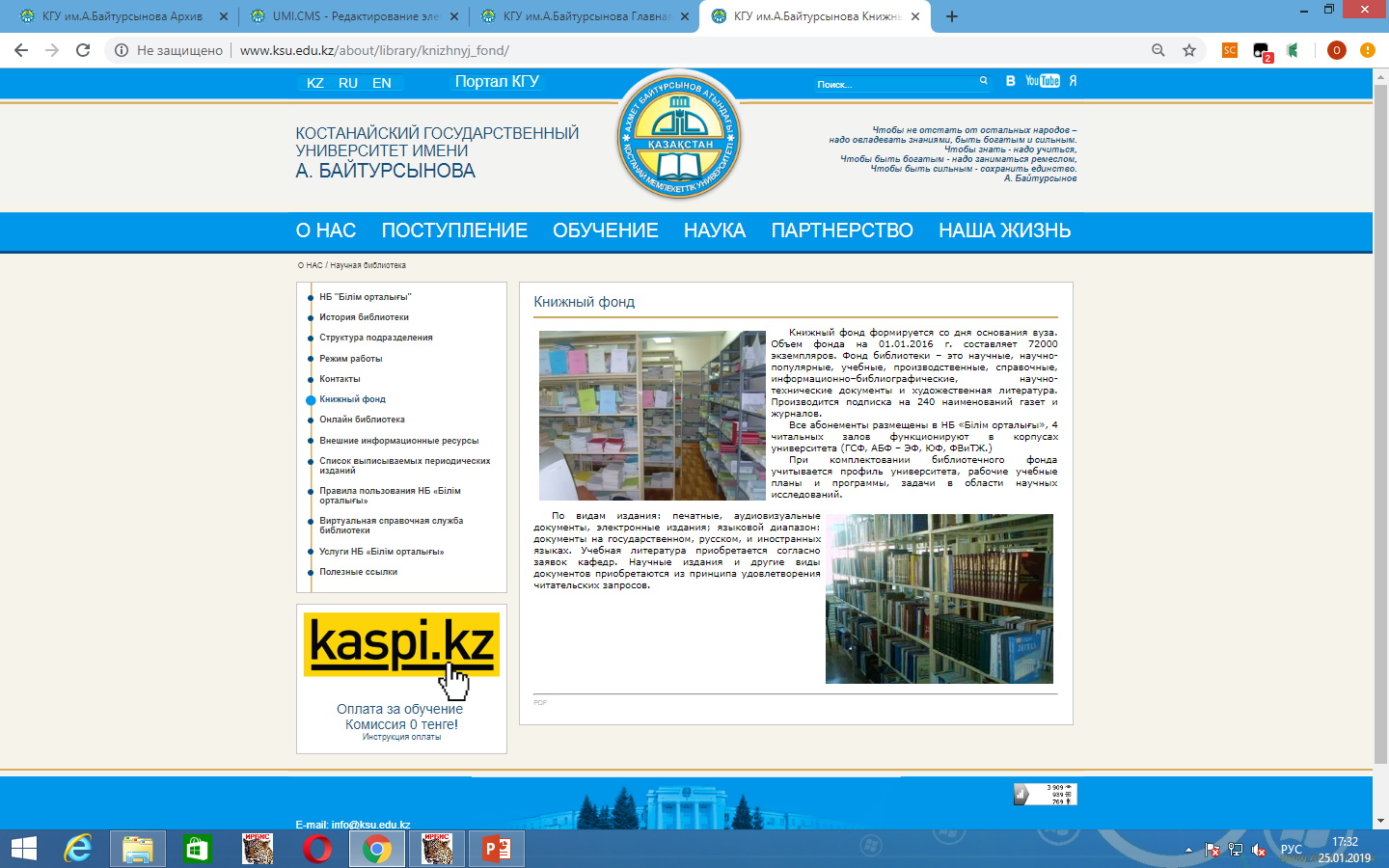 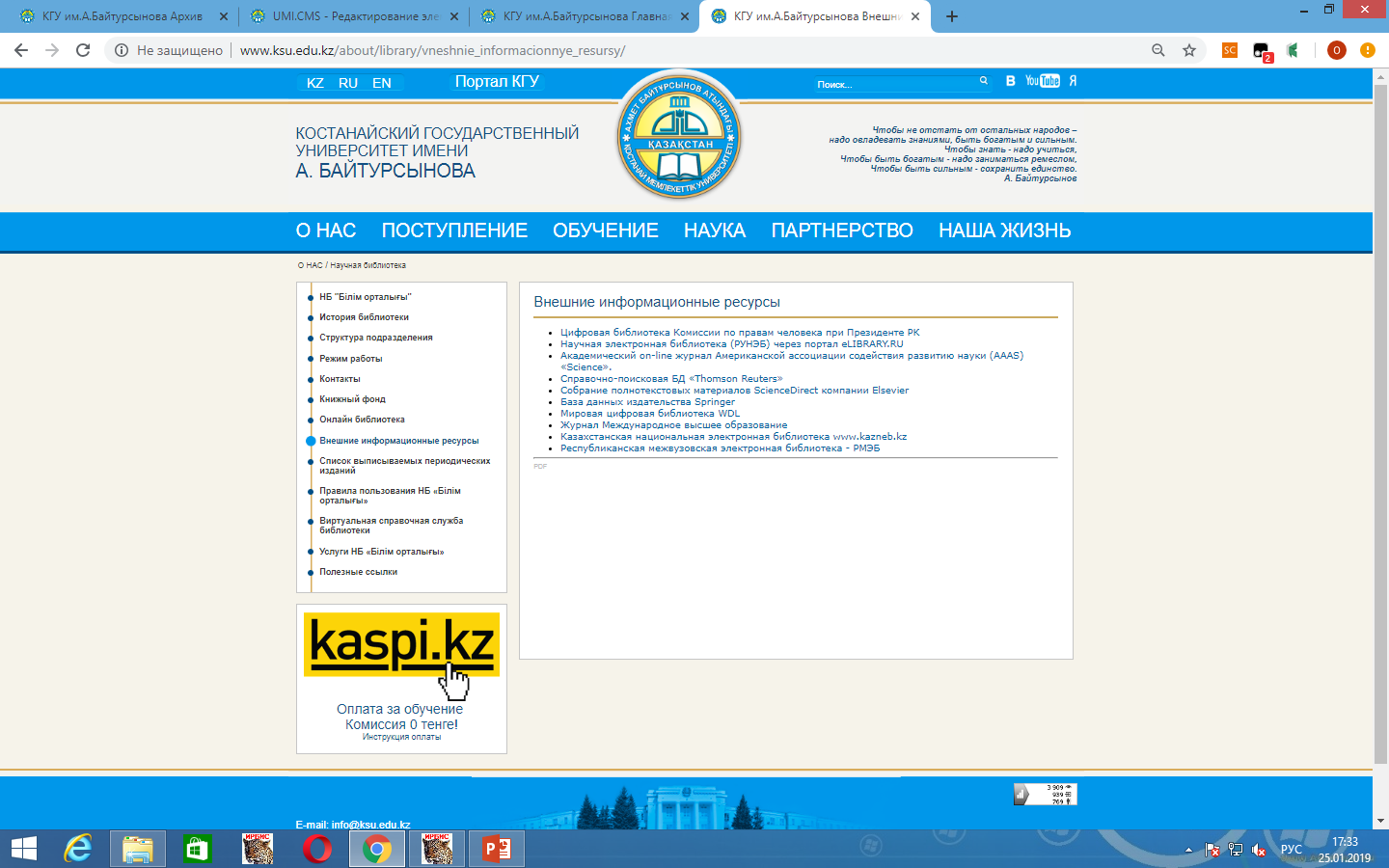 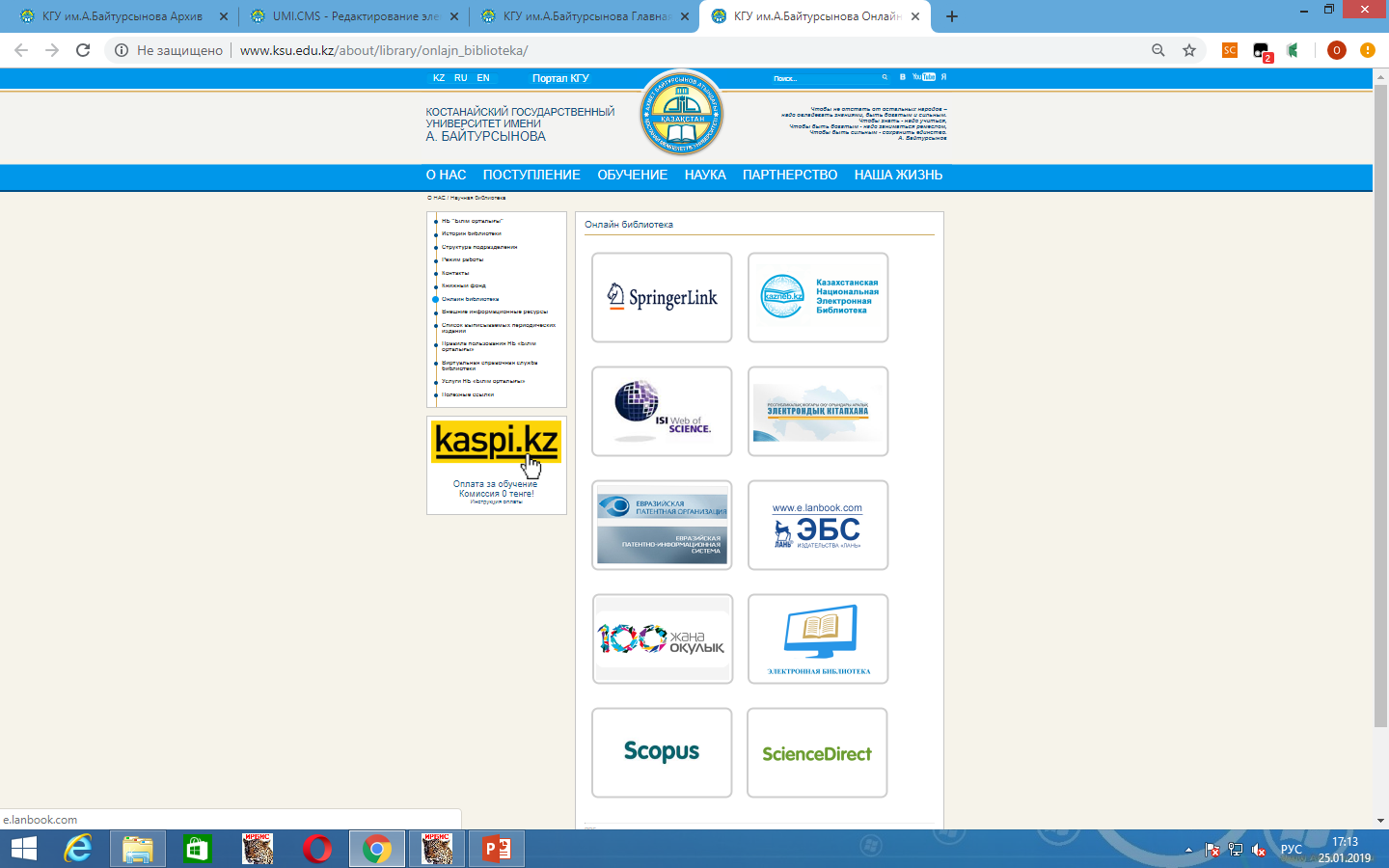 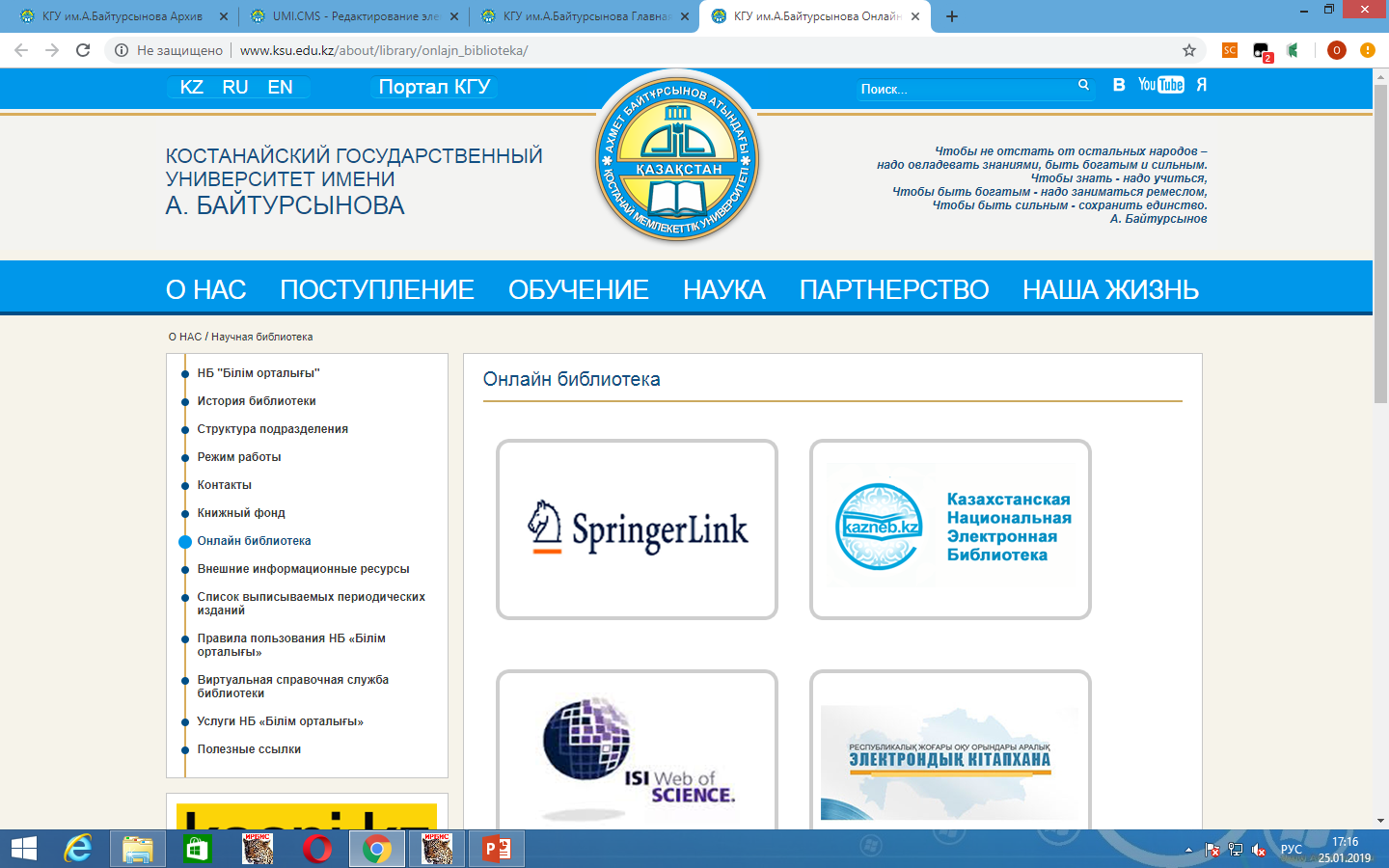 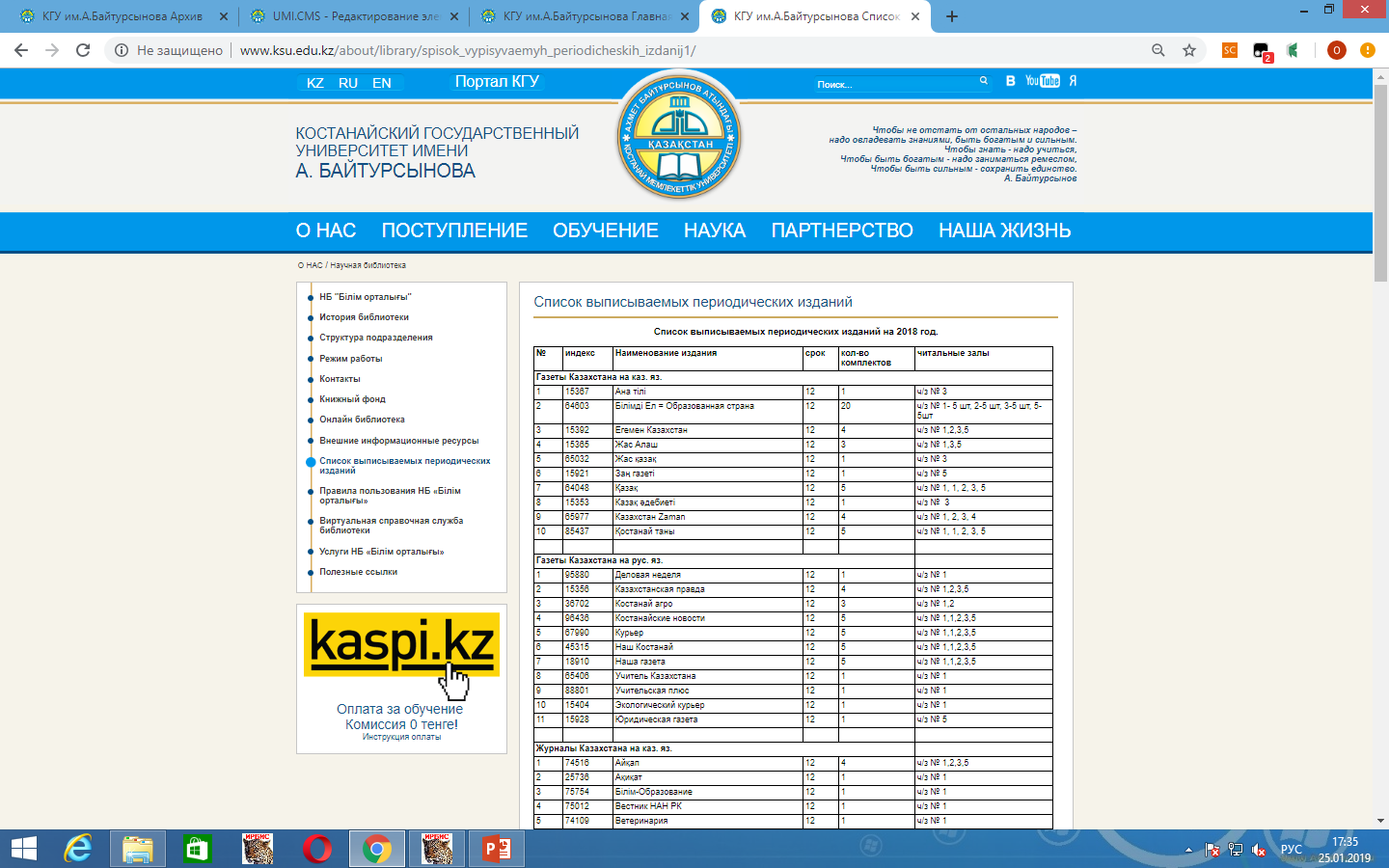 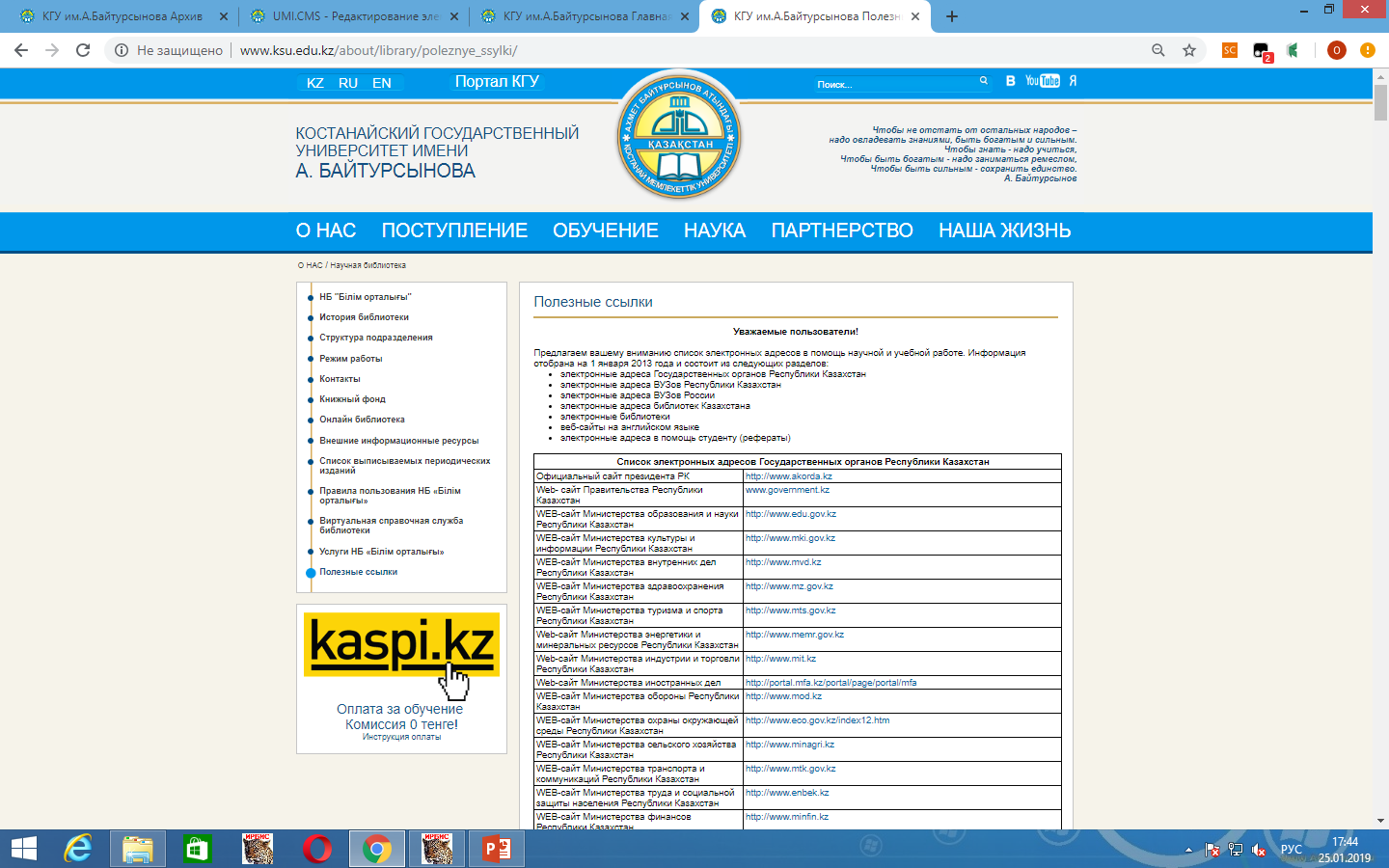 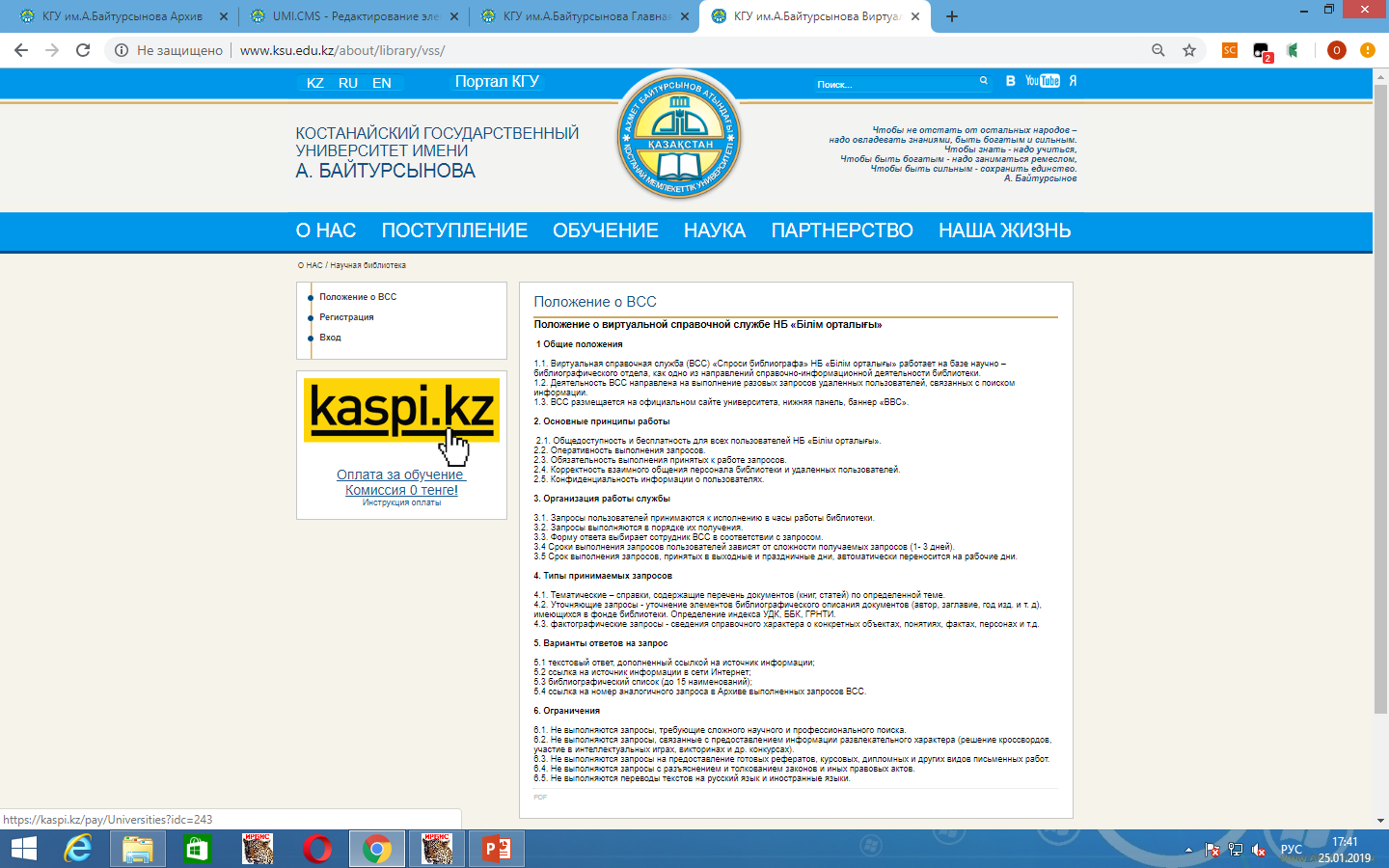 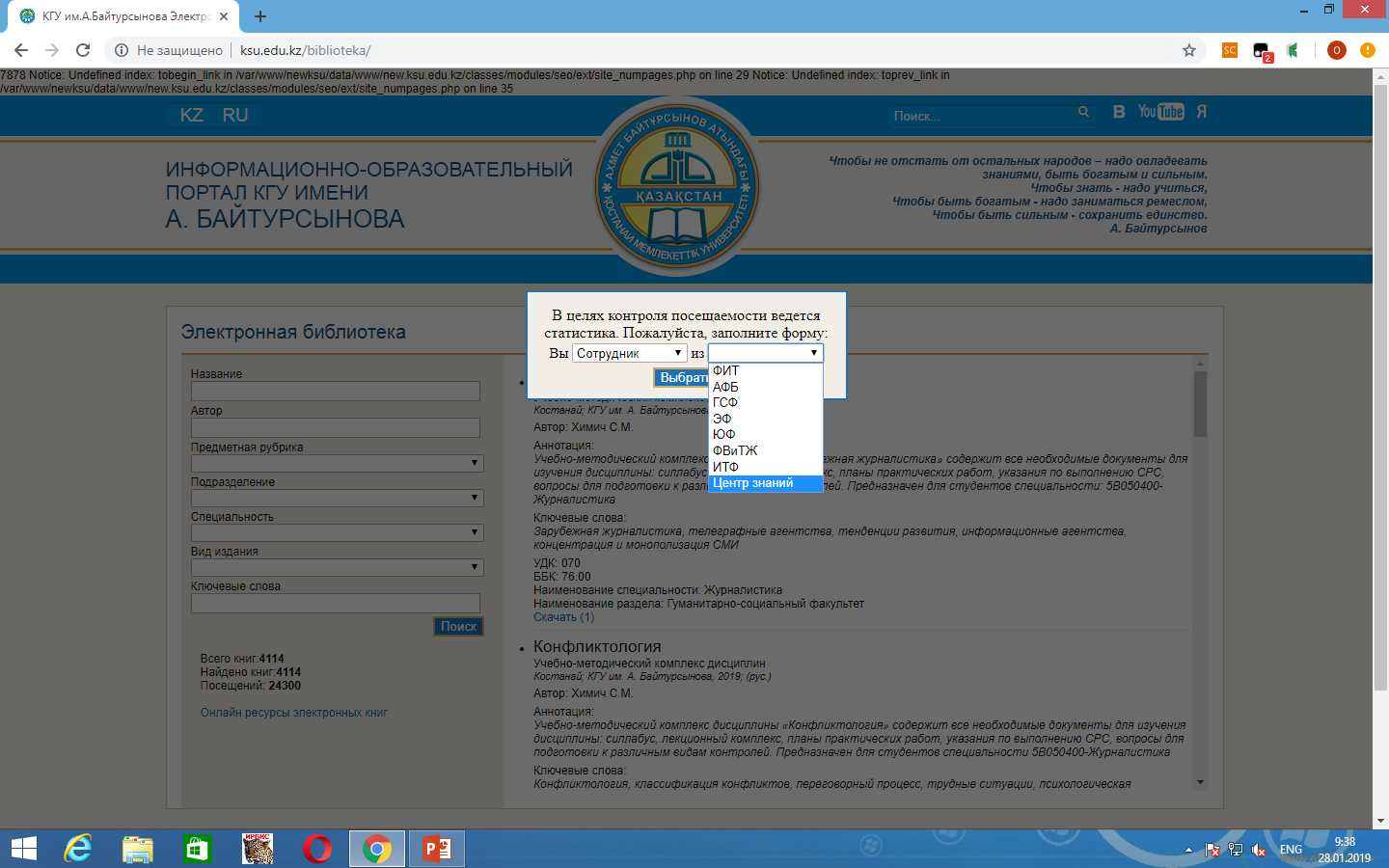 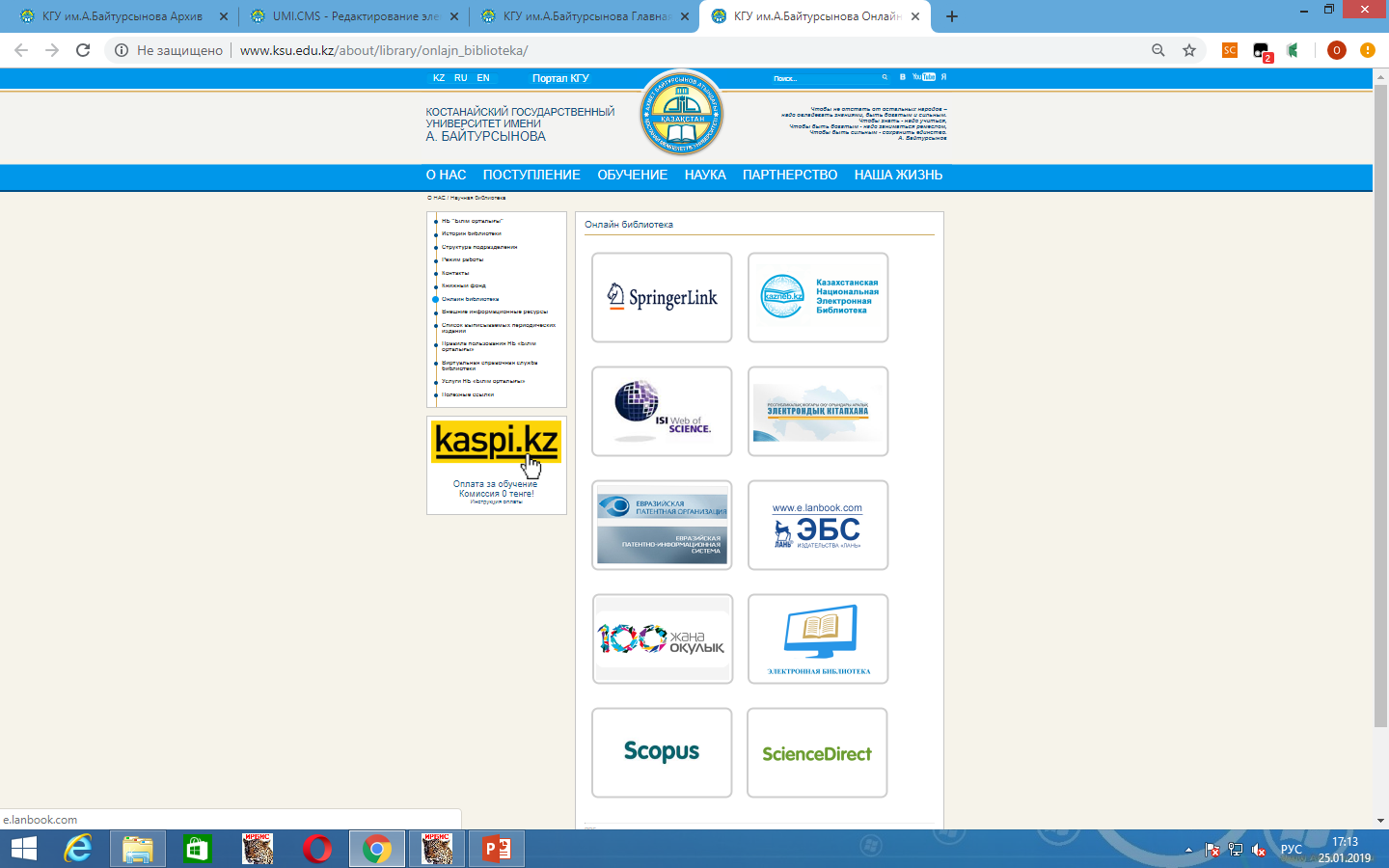 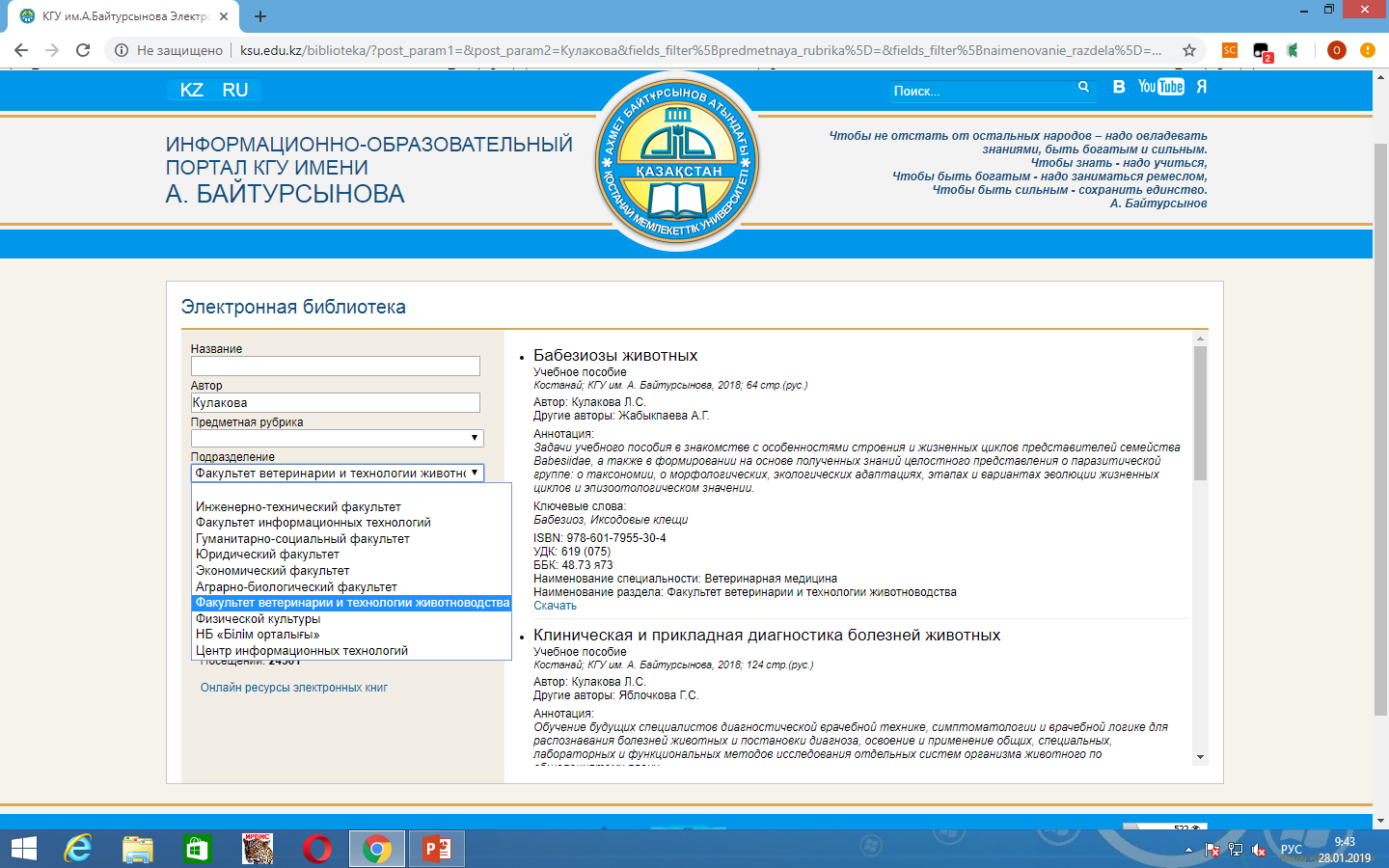 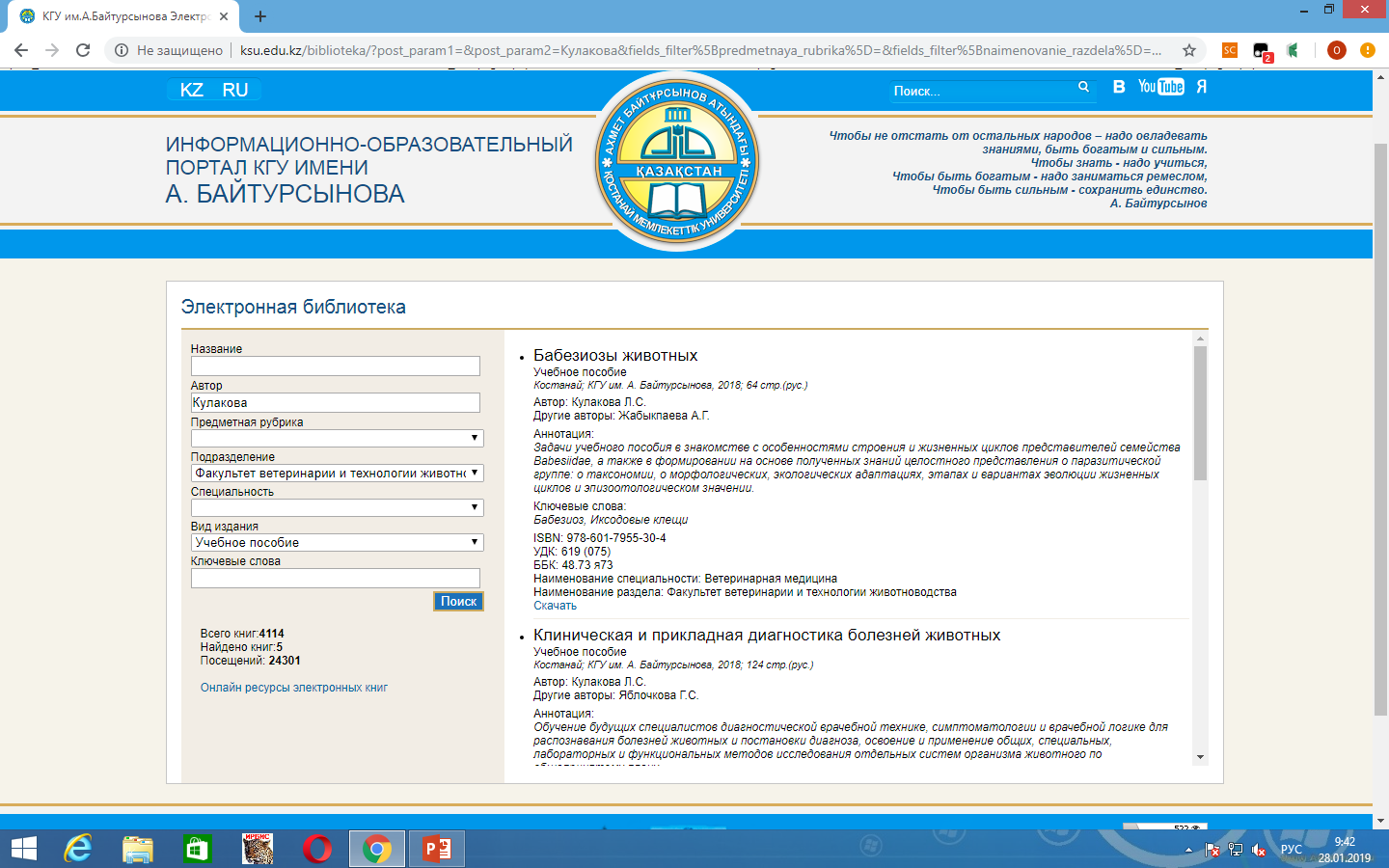 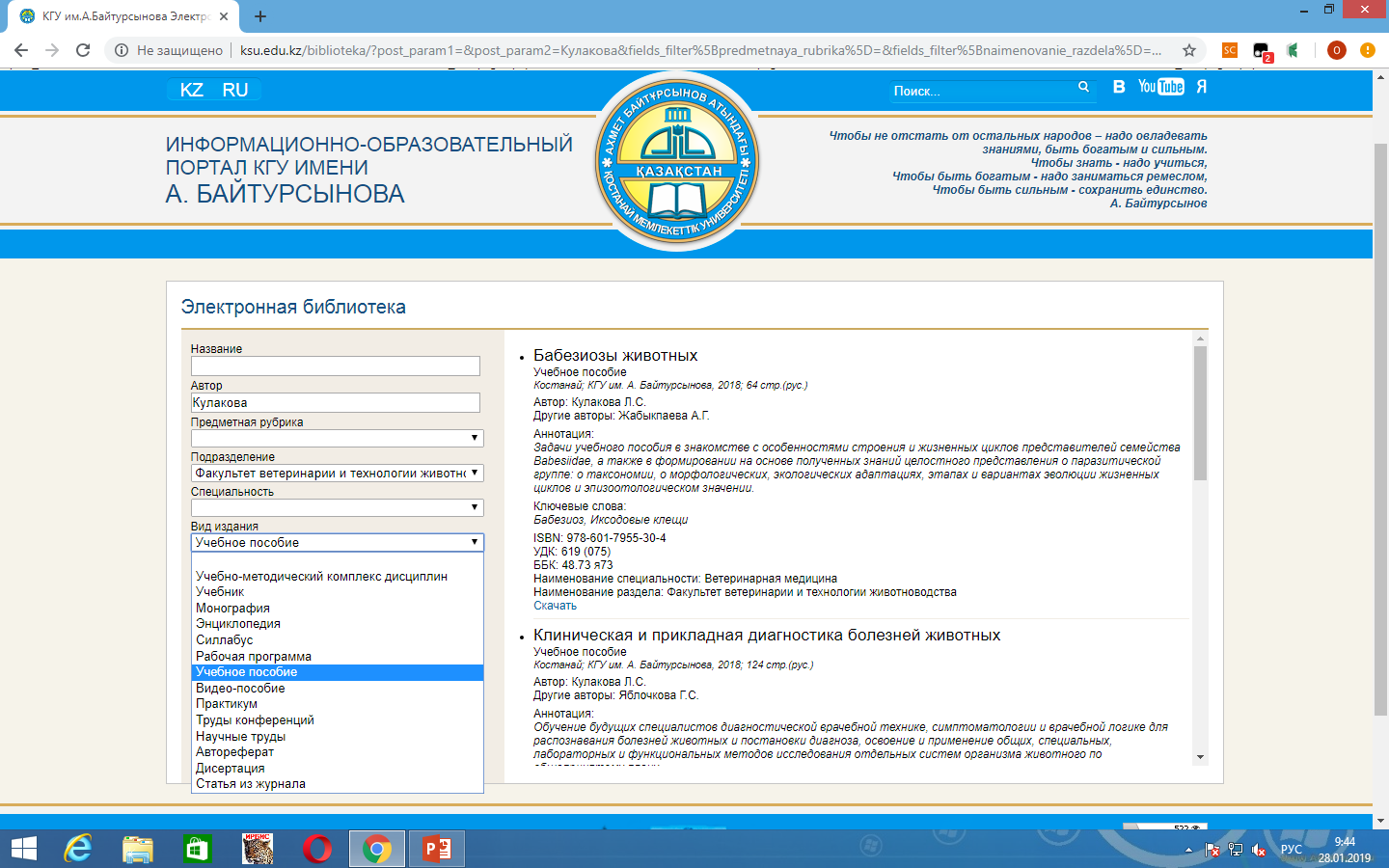 Спасибо за внимание